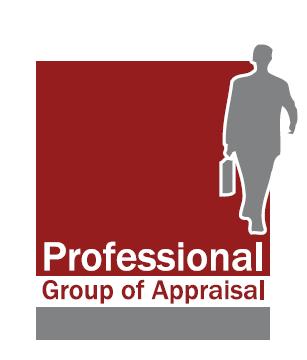 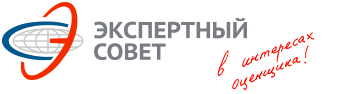 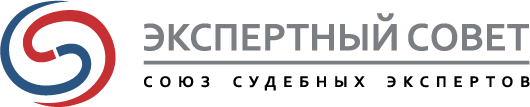 Древние истины в эпоху AI:мифы и реальность в оценке различных активов
XVII Поволжская научно-практическая конференция
Нижний Новгород 12-14 июня 2025
Пока ты открывал Excel, 
нейросеть 
уже рассчитала стоимость 
и завершила сделку 
по покупке земельного участка
AI может сделать процесс оценки менее субъективным
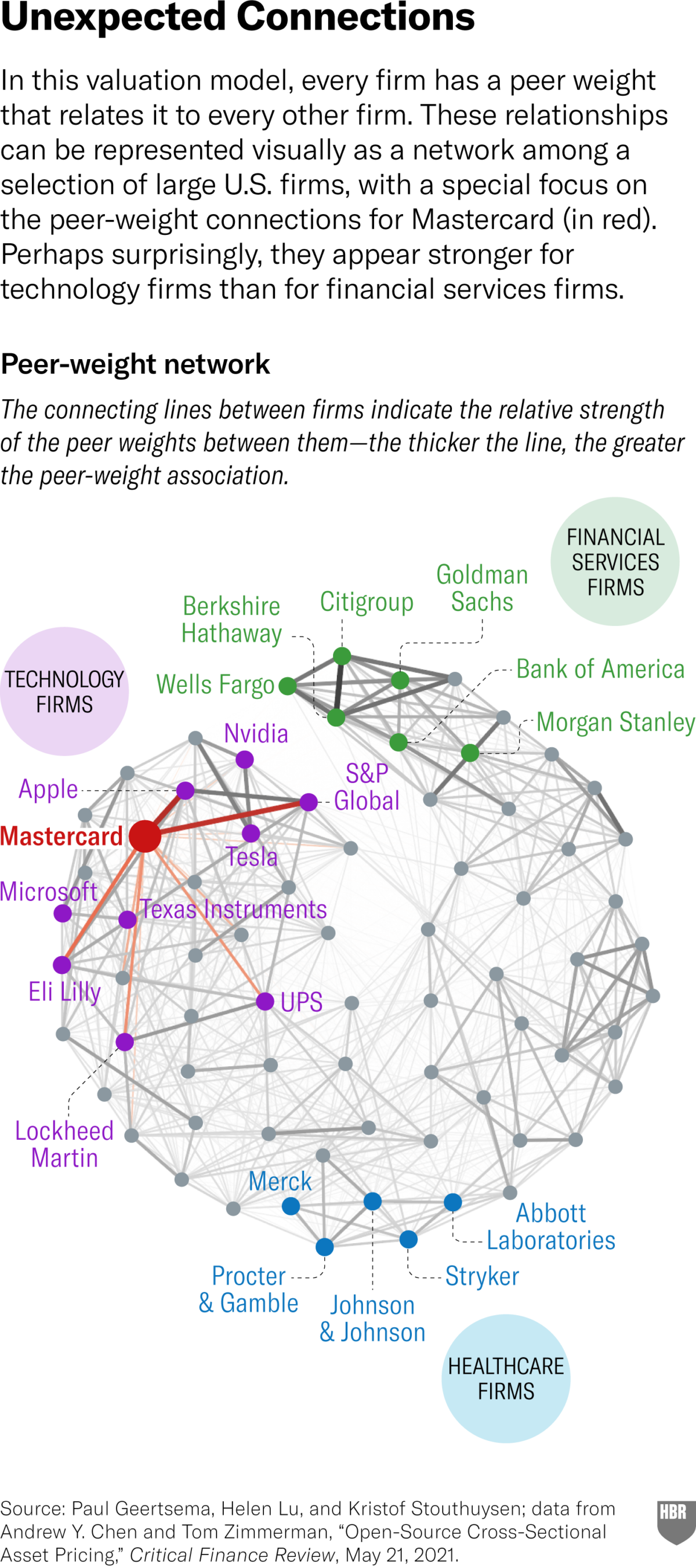 Риски
Рост
Мультипликаторы

 

…но это неточно
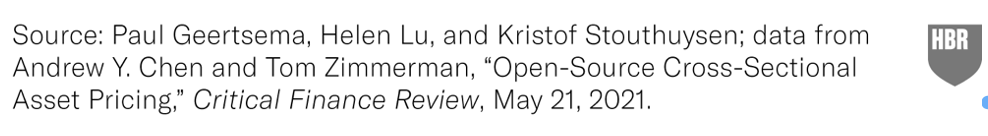 Откуда взять данные?
Purchase Price Allocation (PPA)
Распределение покупной цены
Источник: отчетность компаний
Экономический срок жизни НМА
Доля актива в стоимости бизнеса
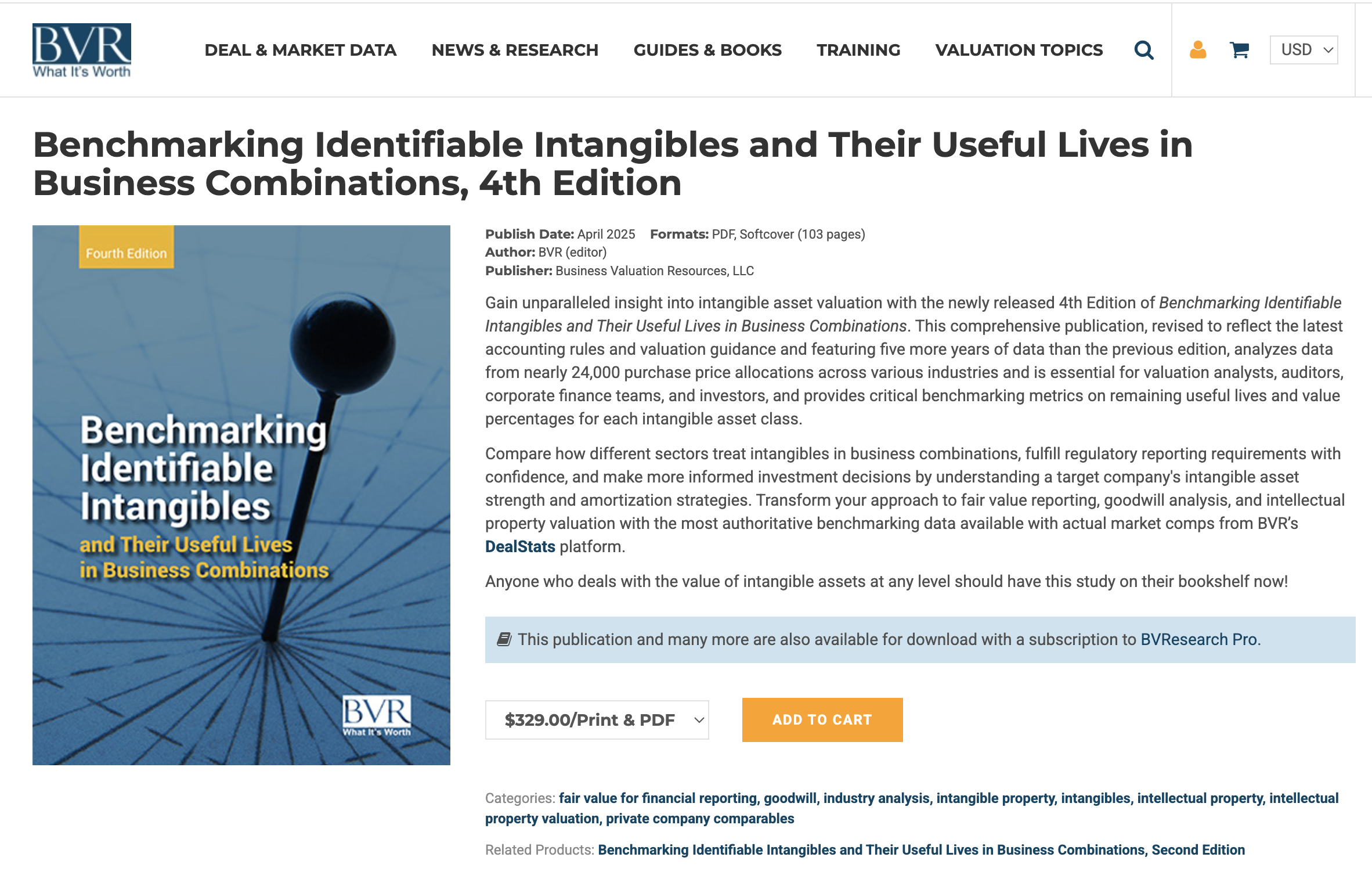 https://www.bvresources.com/products/benchmarking-identifiable-intangibles-and-their-useful-lives-in-business-combinations-4th-edition
Экономический срок жизни НМА
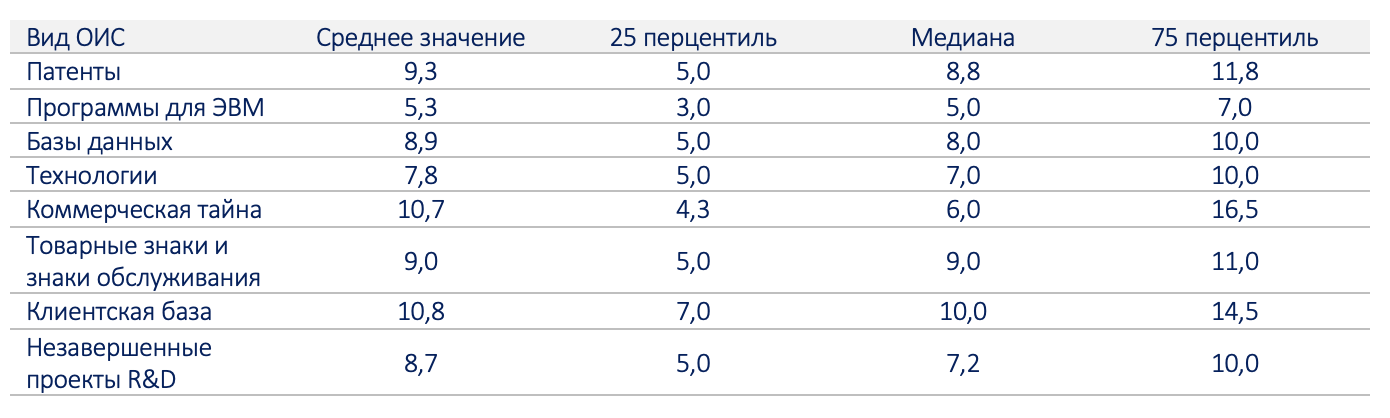 пример
Benchmarking Identifiable Intangibles and Their Useful Lives in Business Combinations, 3rd Edition
Доля актива в стоимости бизнеса
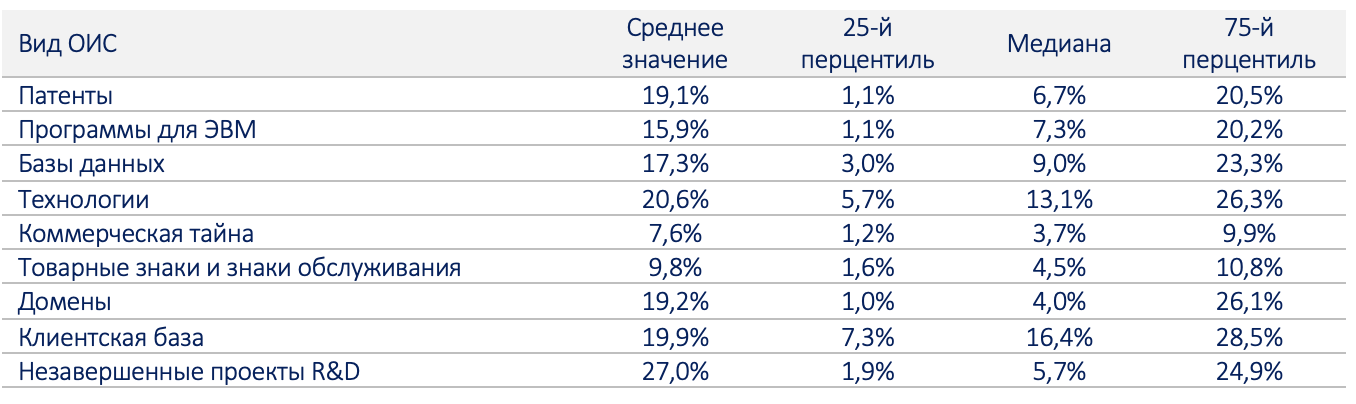 пример
Benchmarking Identifiable Intangibles and Their Useful Lives in Business Combinations, 3rd Edition
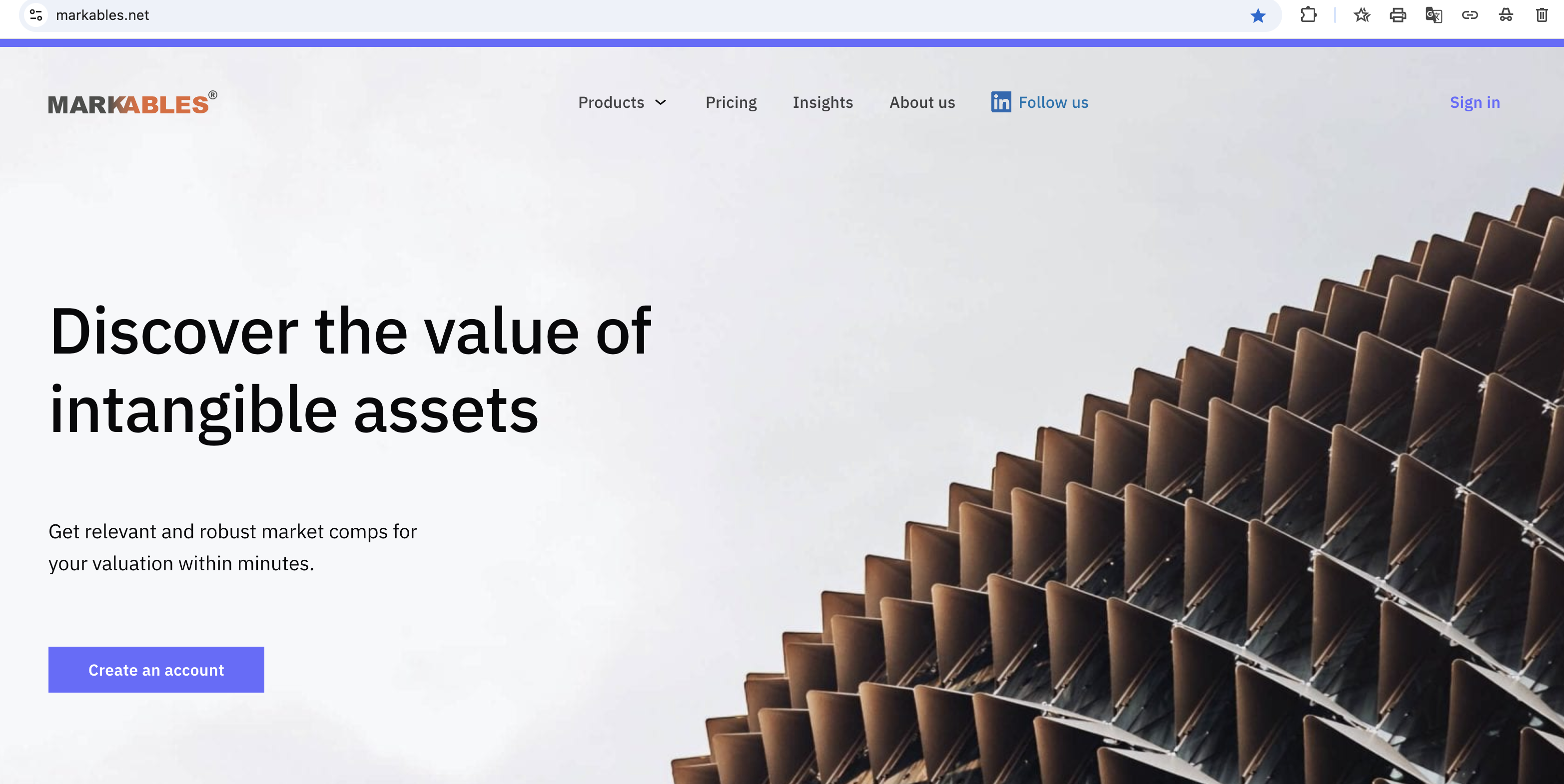 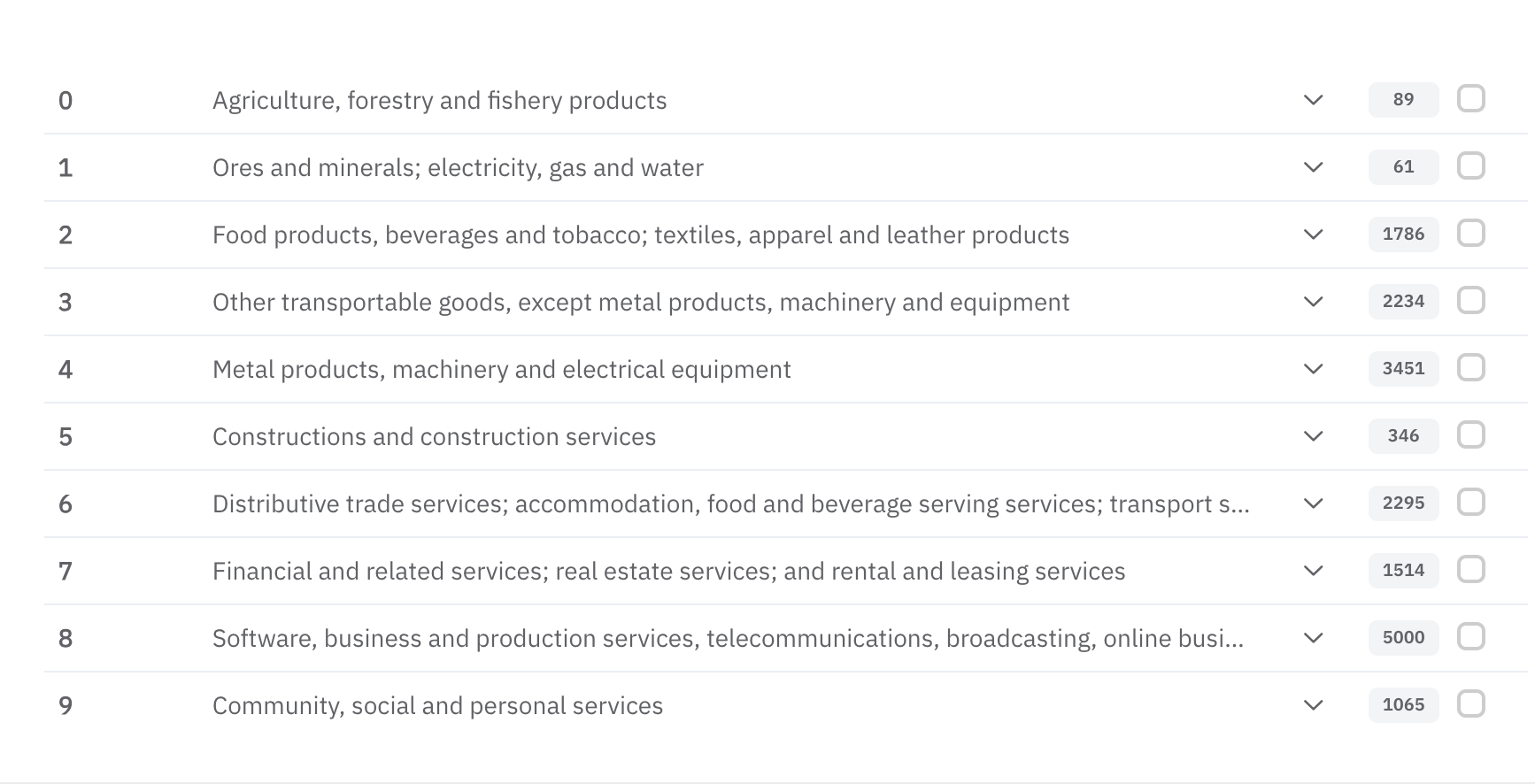 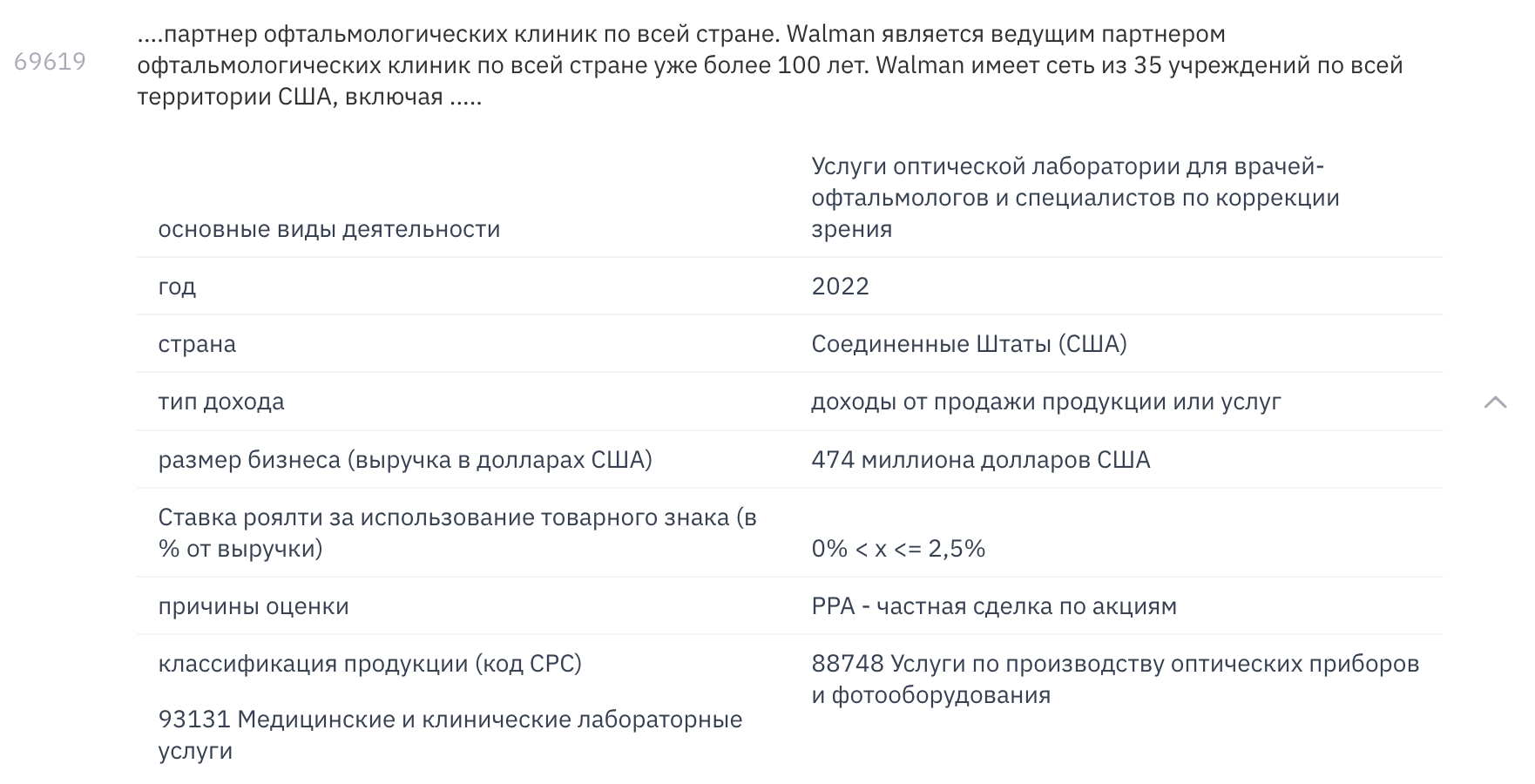 Бесплатно (регистрация)
https://tool.markables.net/
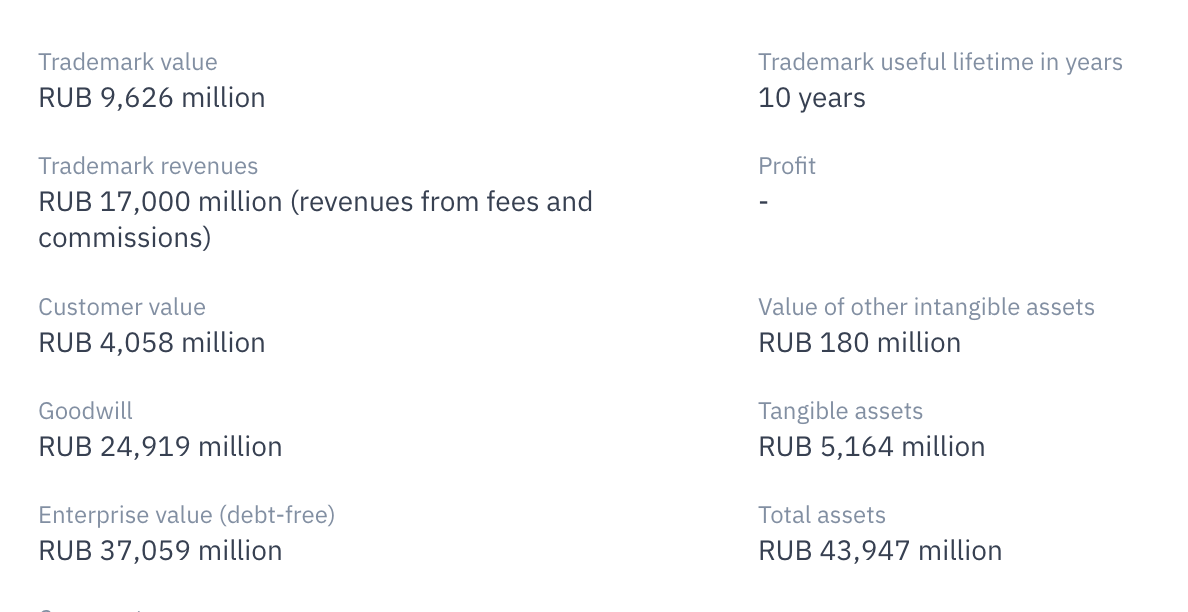 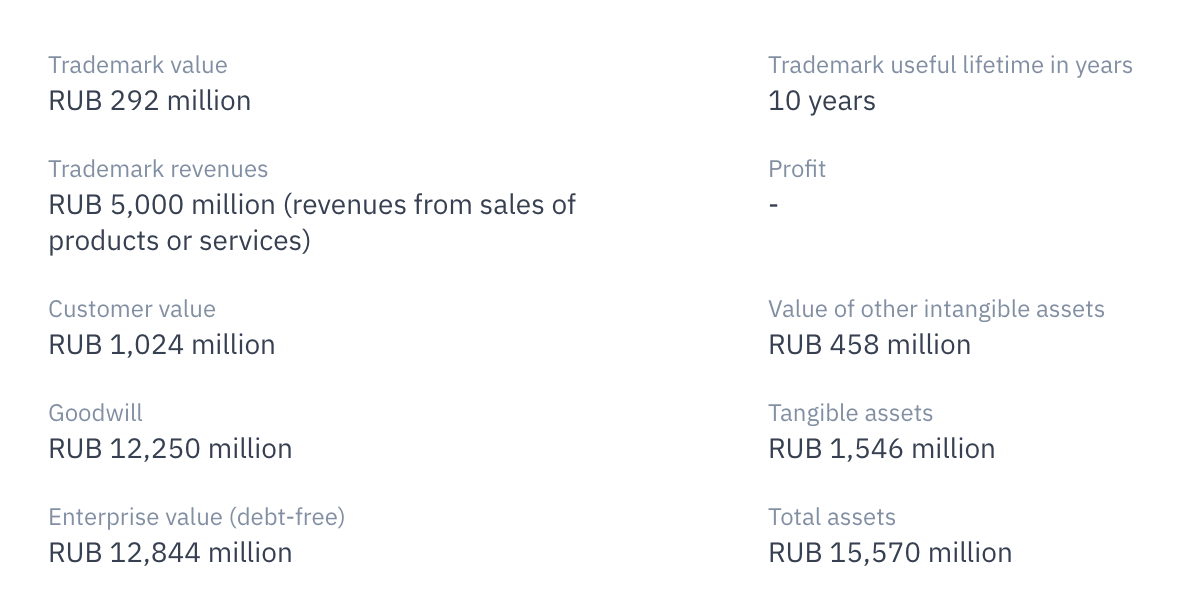 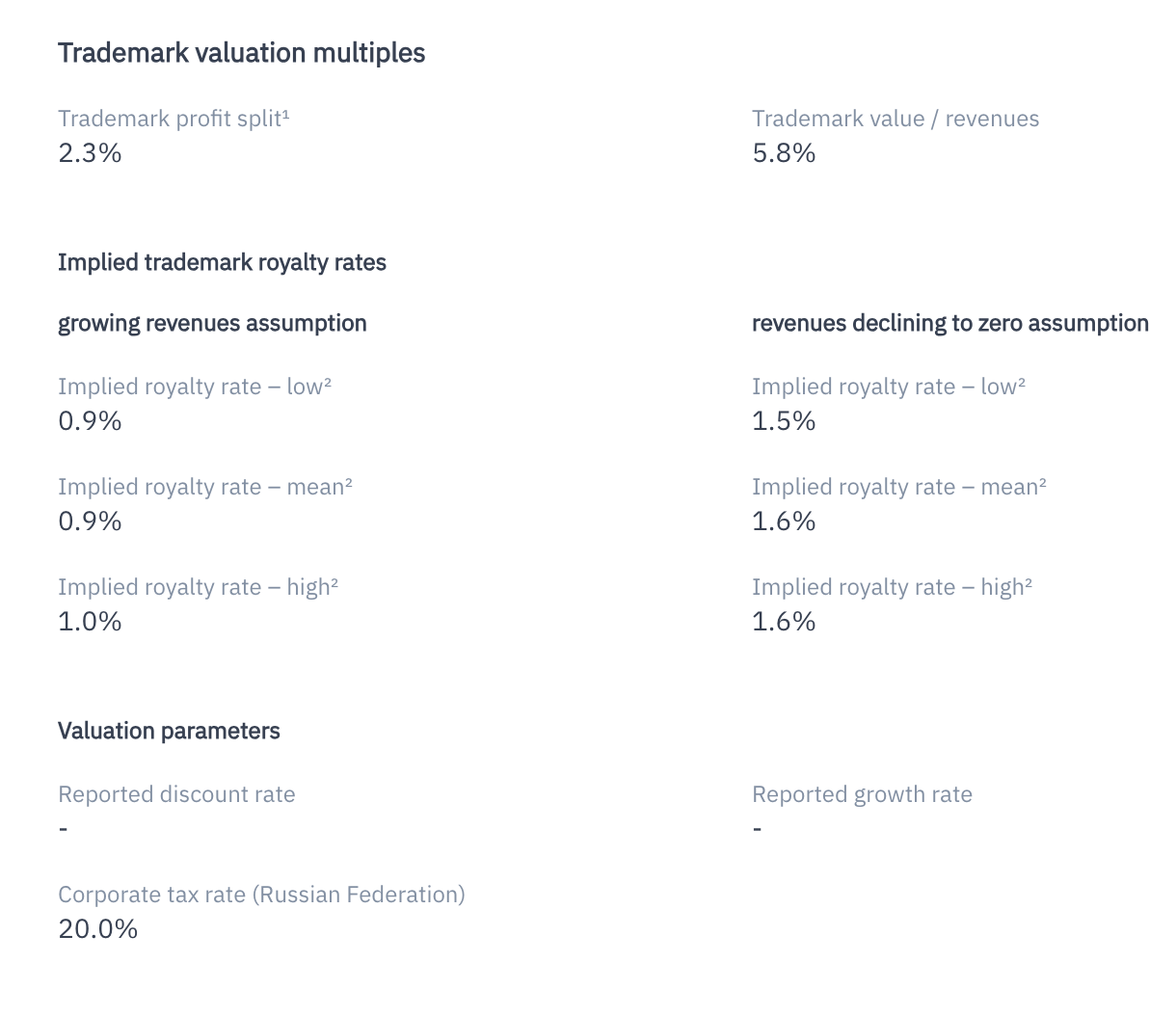 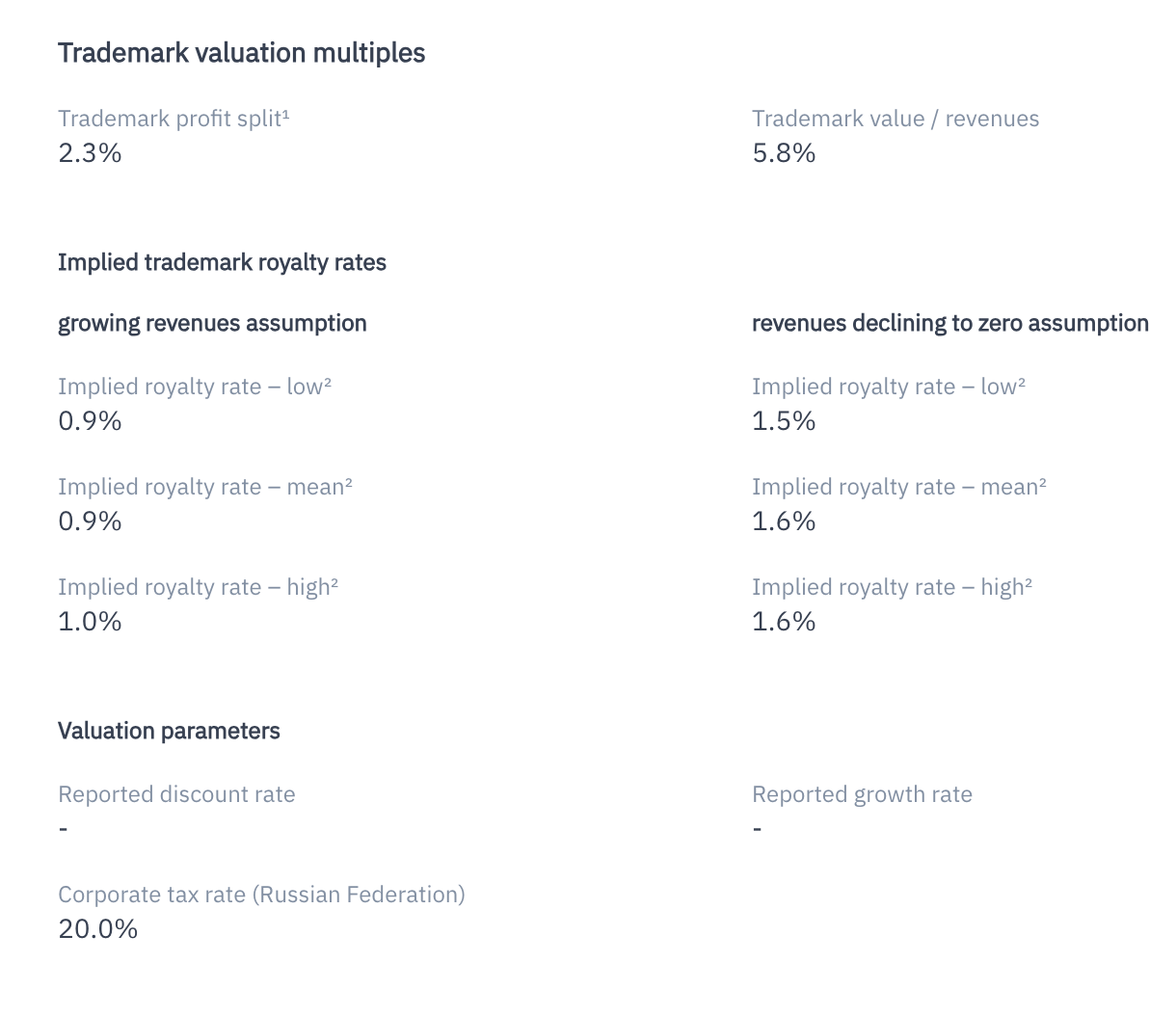 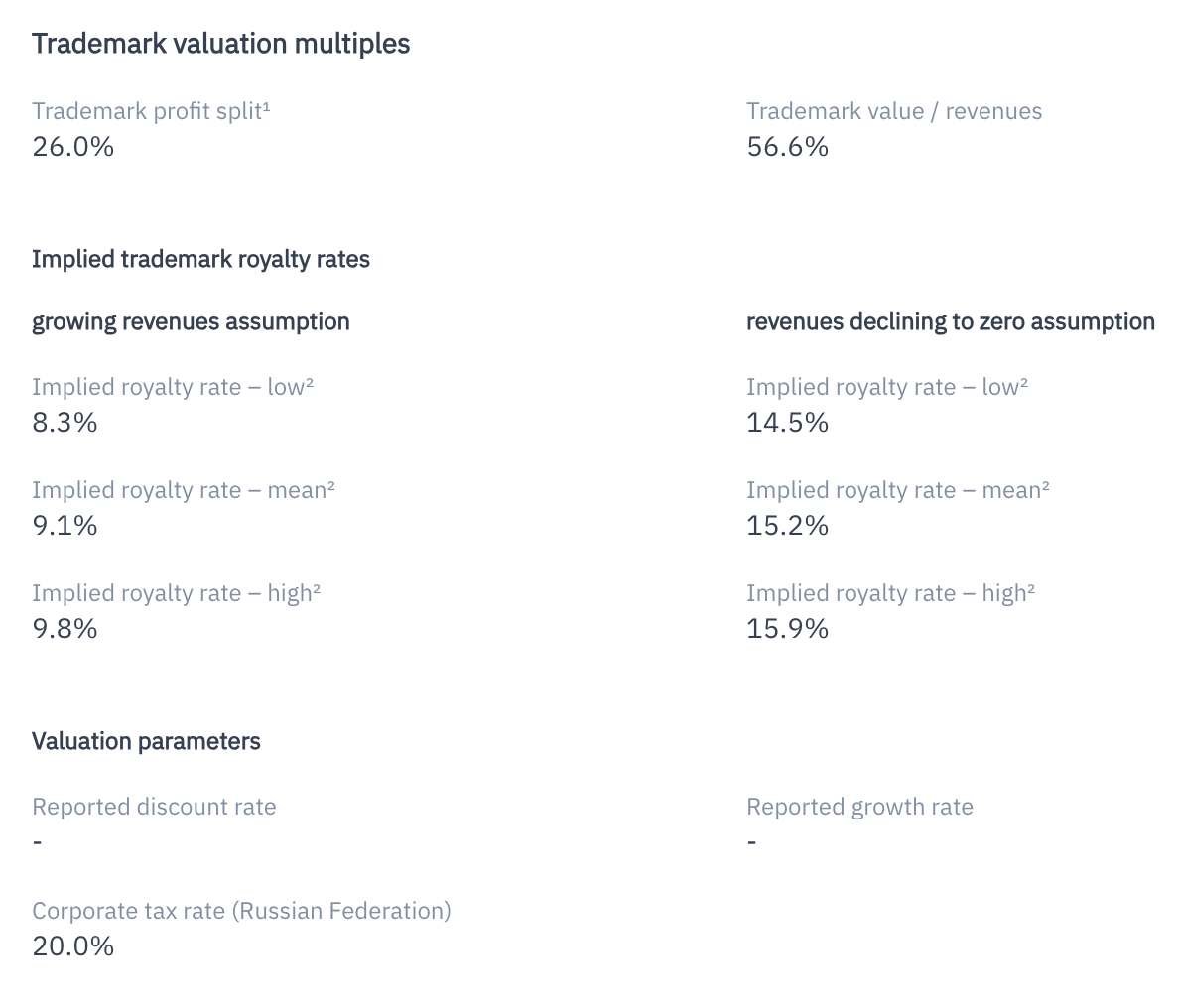 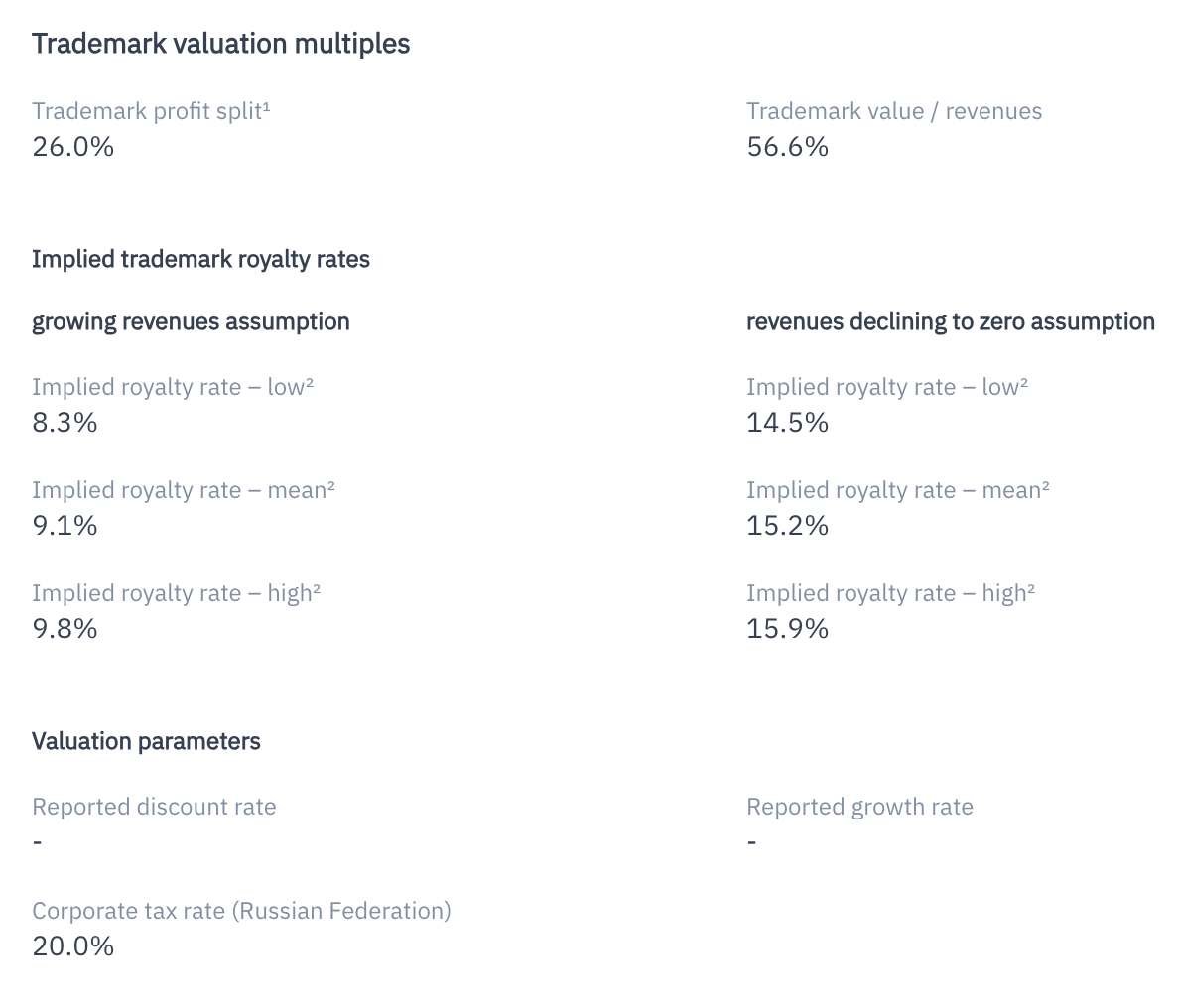 За плату
https://tool.markables.net/
Проблема достоверности 
раскрытия информации о компаниях и активах
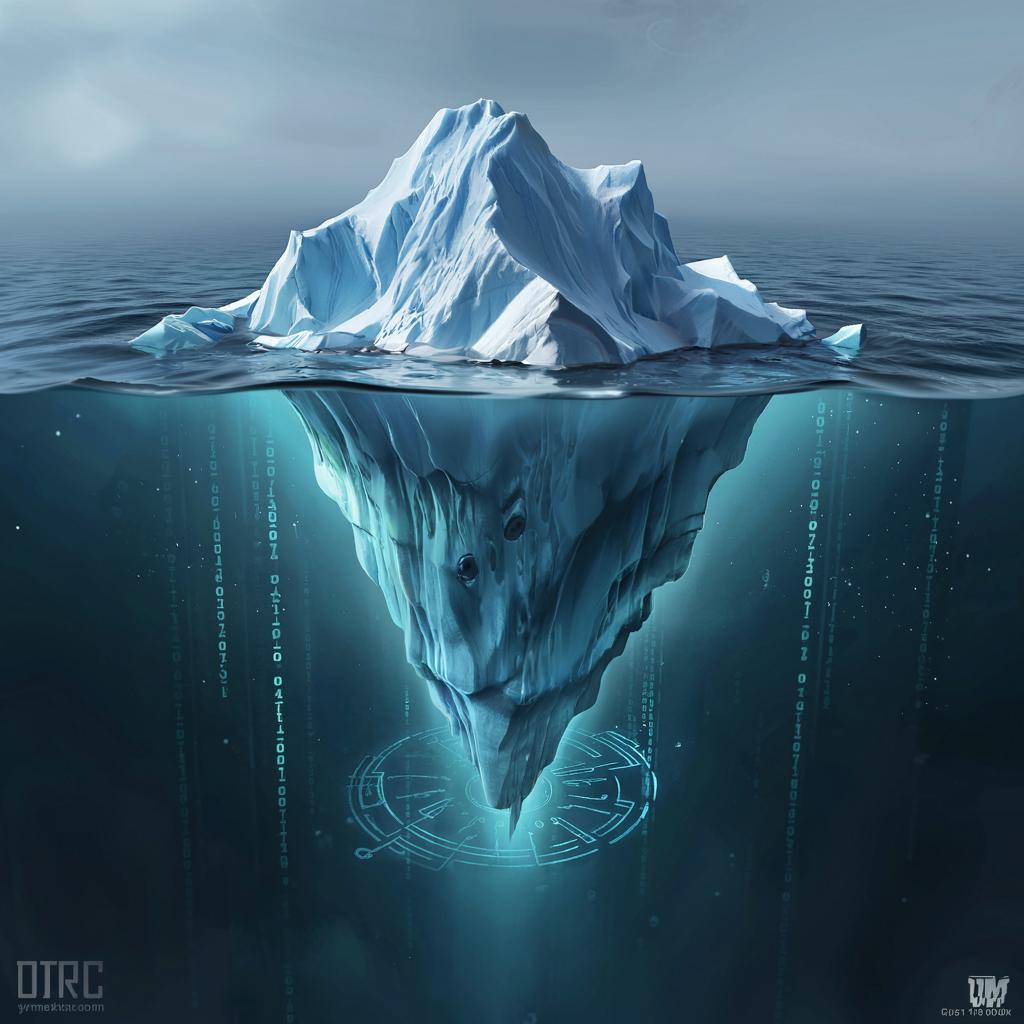 Спасибо за внимание!
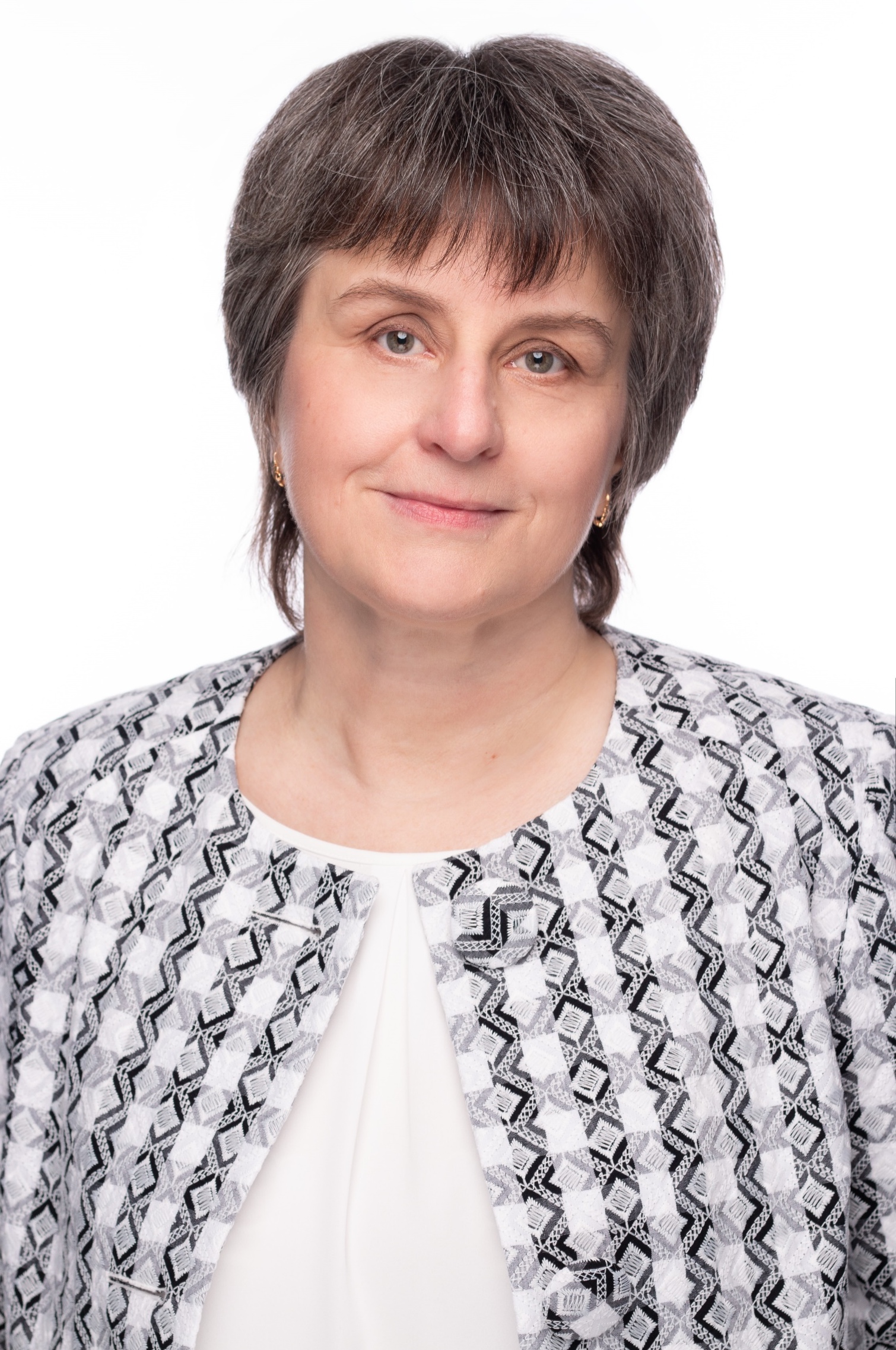 Киршина
Наталья 

ICVS
Профессиональная Группа Оценки 

Директор по развитию в СЗФО
оценщик 1 категории

Член Совета Ассоциации «Саморегулируемая организация оценщиков «Экспертный совет»
Член экспертного совета Ассоциации «СРО «ЭС» 
Член методического совета Ассоциации «СРО «ЭС»
Действительный член Международной ассоциации консультантов, оценщиков и аналитиков (IACVS)

+7 921 9631168
Использован бесплатный шаблон с сайта Slidesgo https://slidesgo.com/